Target: I can use the density equation to solve for any of the three variables
Summary
Q’s
Density
p. 31
What is density?
How much “STUFF” in how much “SPACE”

                     mass				volume
Density = Mass
	                    Volume
Which one is more dense?
How about this: Which square is more dense?
Which one is more dense?
Now which one is more dense?
What is density?
Density =  mass
	           volume

Most common units for density:  g   or    g
cm3
mL
ALWAYS REMEMBER UNITS!
Let’s try a density problem together
Frank has a paper clip. It has a mass of 9g and a volume of 3cm3. What is its density?
Work on these problems with your neighbor.
Jack has a rock. The rock has a density of 
    6.73 g/mL and a volume of 8cm3. What is the mass of the rock?   **1 mL = 1cm3
Sink or Float???(Top half of p. 30)
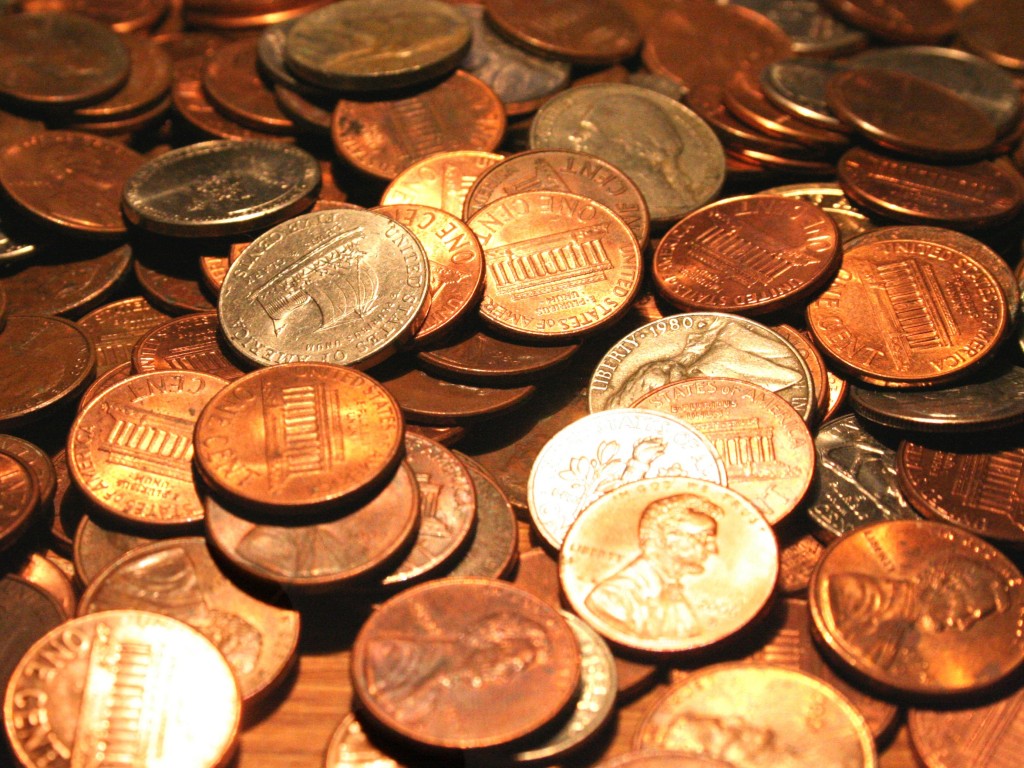 The Density of Pennies Lab
Calculations:
Density = mass
                volume	         			
				Density of penny = mass of penny
                                                               volume of penny

Does it matter if you take the mass of 1 penny
and find the volume of 1 penny, or if you find
the mass of 40 pennies and the volume of 40
pennies?

Don’t forget your units!!!!!
Not all pennies are the same!

Some are 95% copper and 5% zinc
Some are 2.4% copper and 97.6% zinc
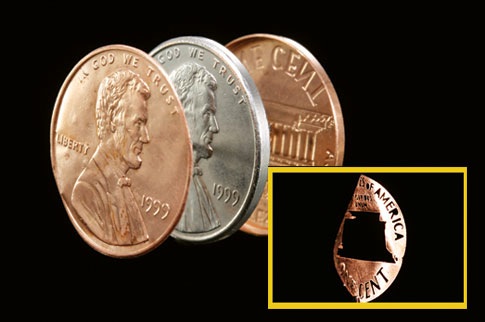 Homework
Dense About Density
 Read the Density of Pennies Lab